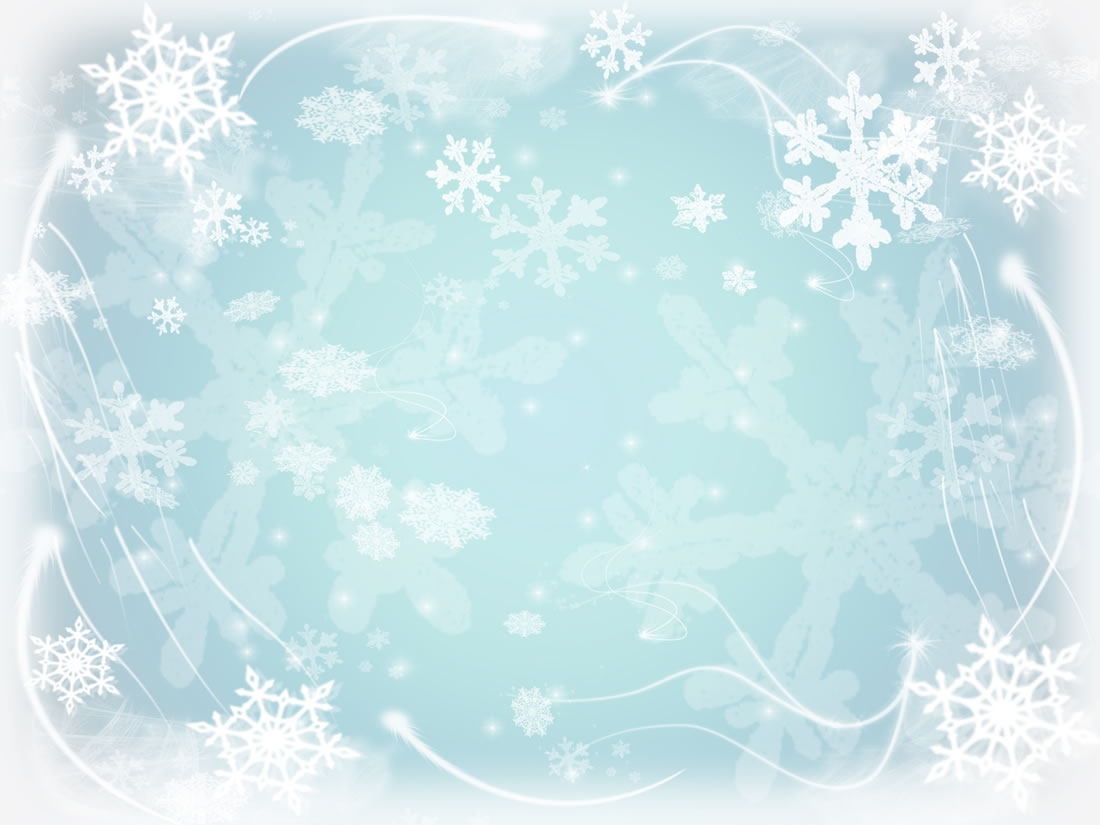 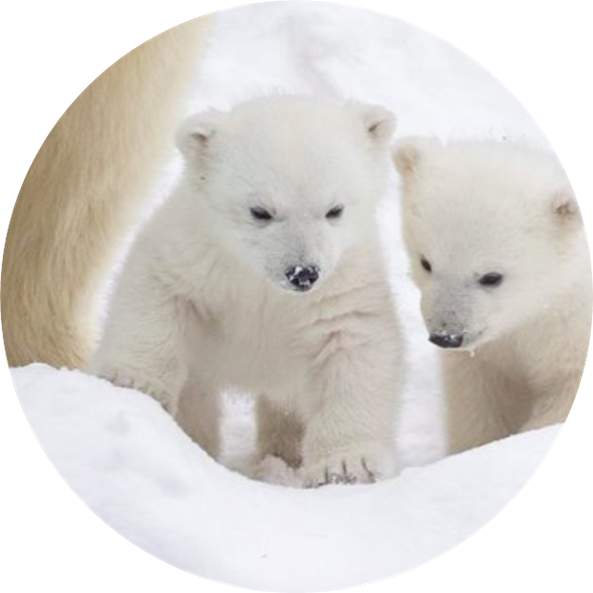 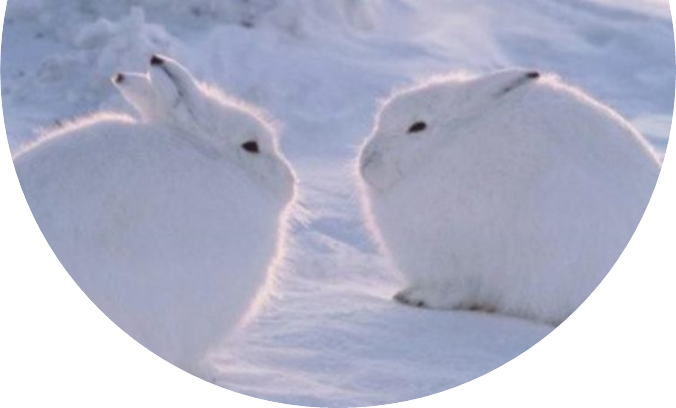 極地動物
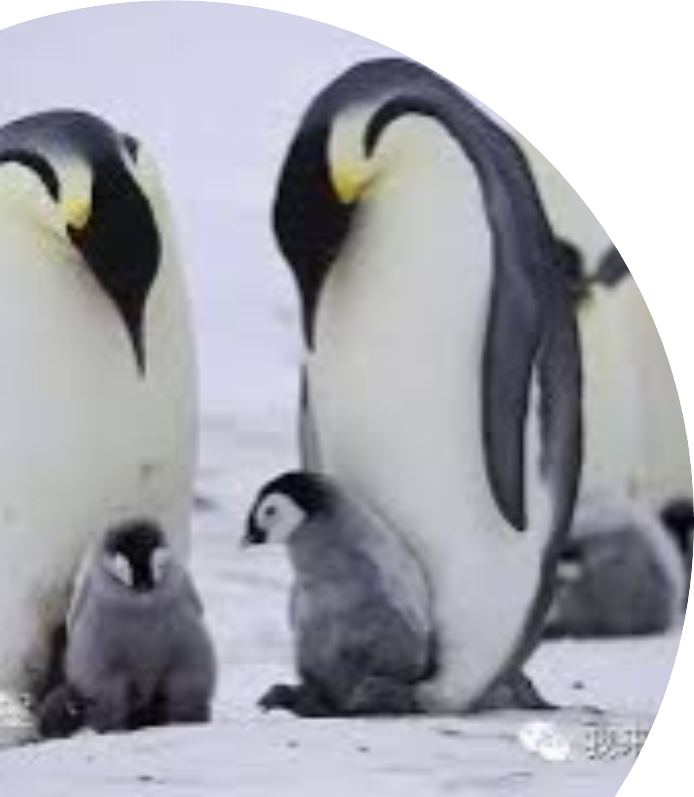 極地
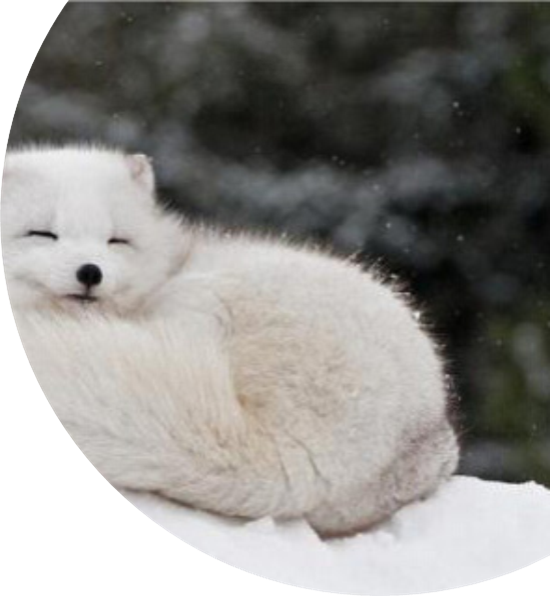 組員:吳亮緹、黃絜、方泳築
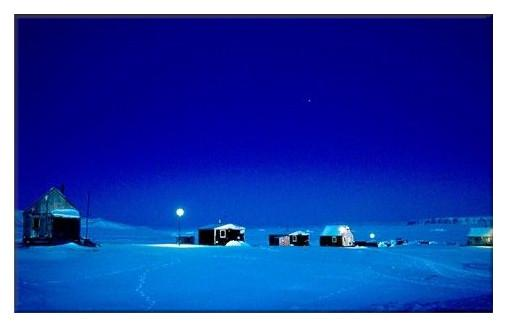 極地特色
   極地晝夜的長短隨季節有很大的變化。在極地的申心點附近，半年全是白晝，而另半年則全是夜晚。
北極
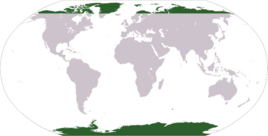 南極
極地植物
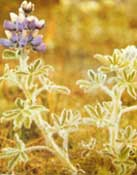 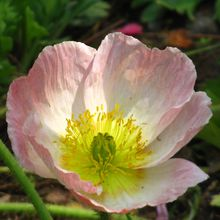 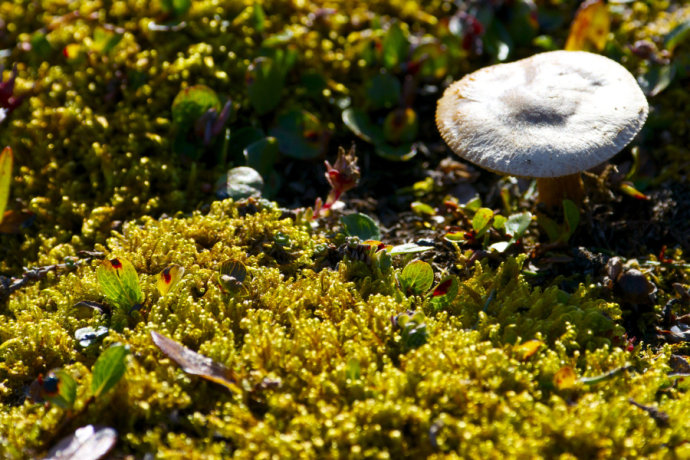 苔原
北極野花
北極罌粟花,
極地動物
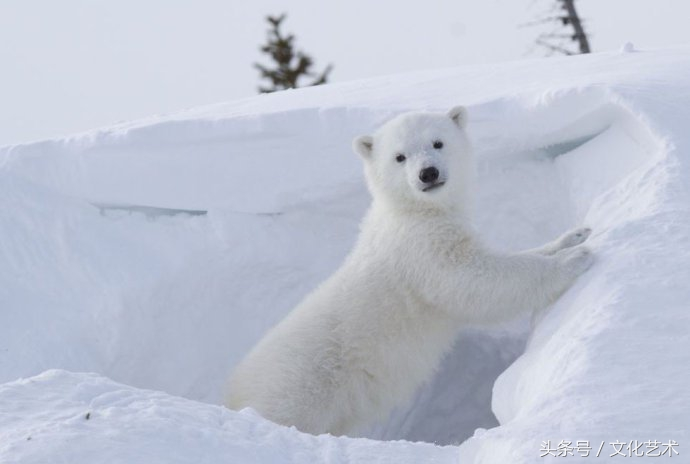 北極熊
分布：北極
主要食物:海豹
面臨的問題：海冰減少、人類捕殺
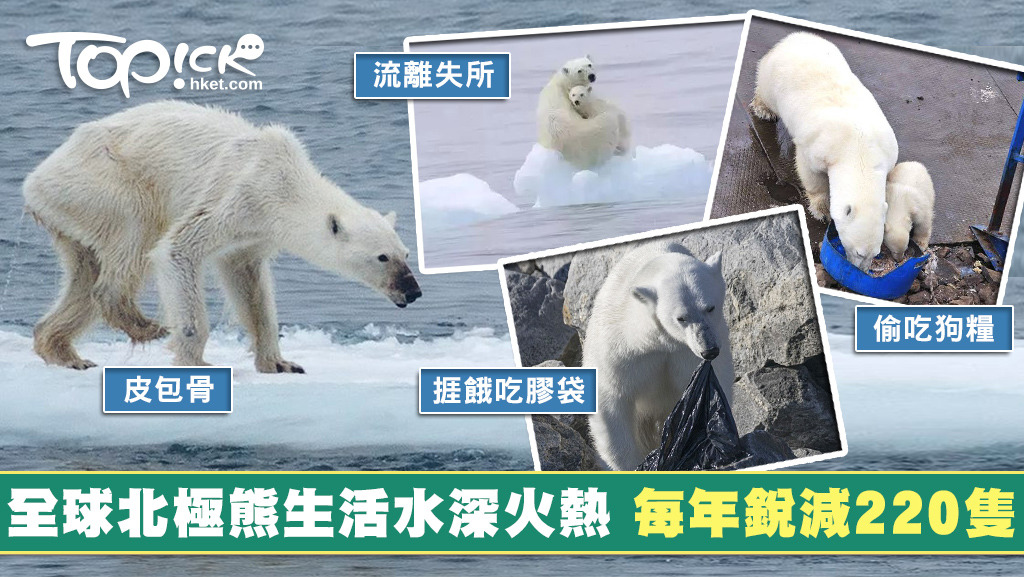 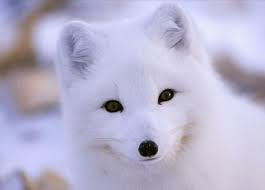 北極狐
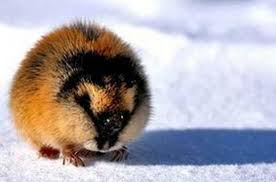 主要食物:旅鼠。
分布:北冰洋的沿岸地帶及一些島嶼上的苔原地帶。
面臨問題:毛皮被做成布料等…
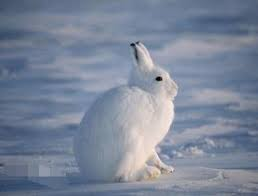 北極兔(雪兔)
分布:北極苔原地帶
主要食物:苔蘚、地衣，但
在它們的胃中也發現魚類
馴鹿肉。
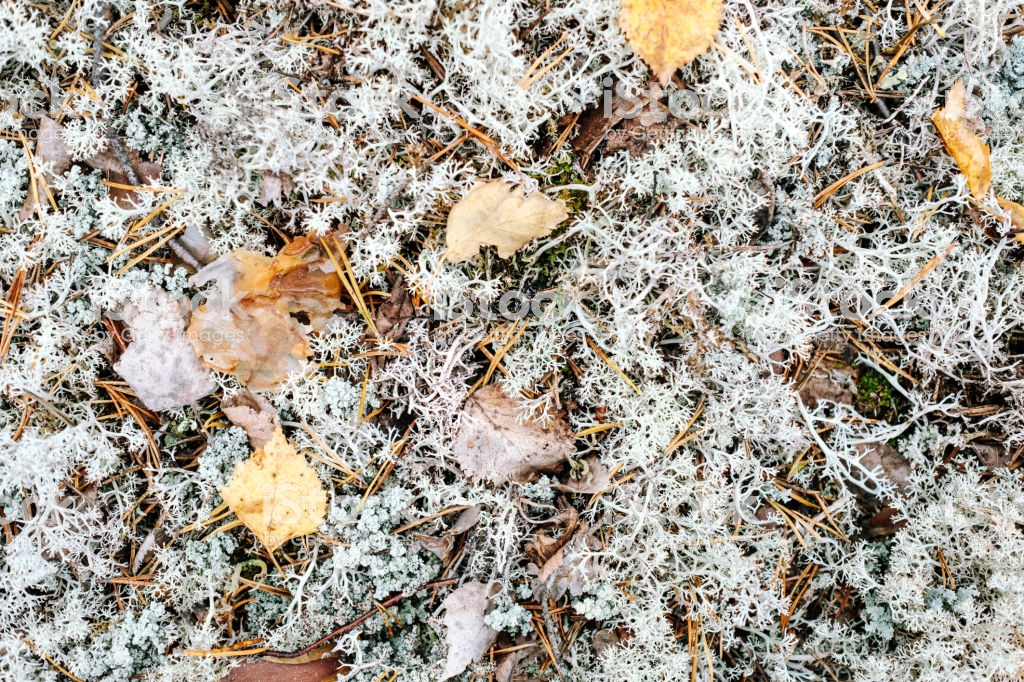 地衣
地衣
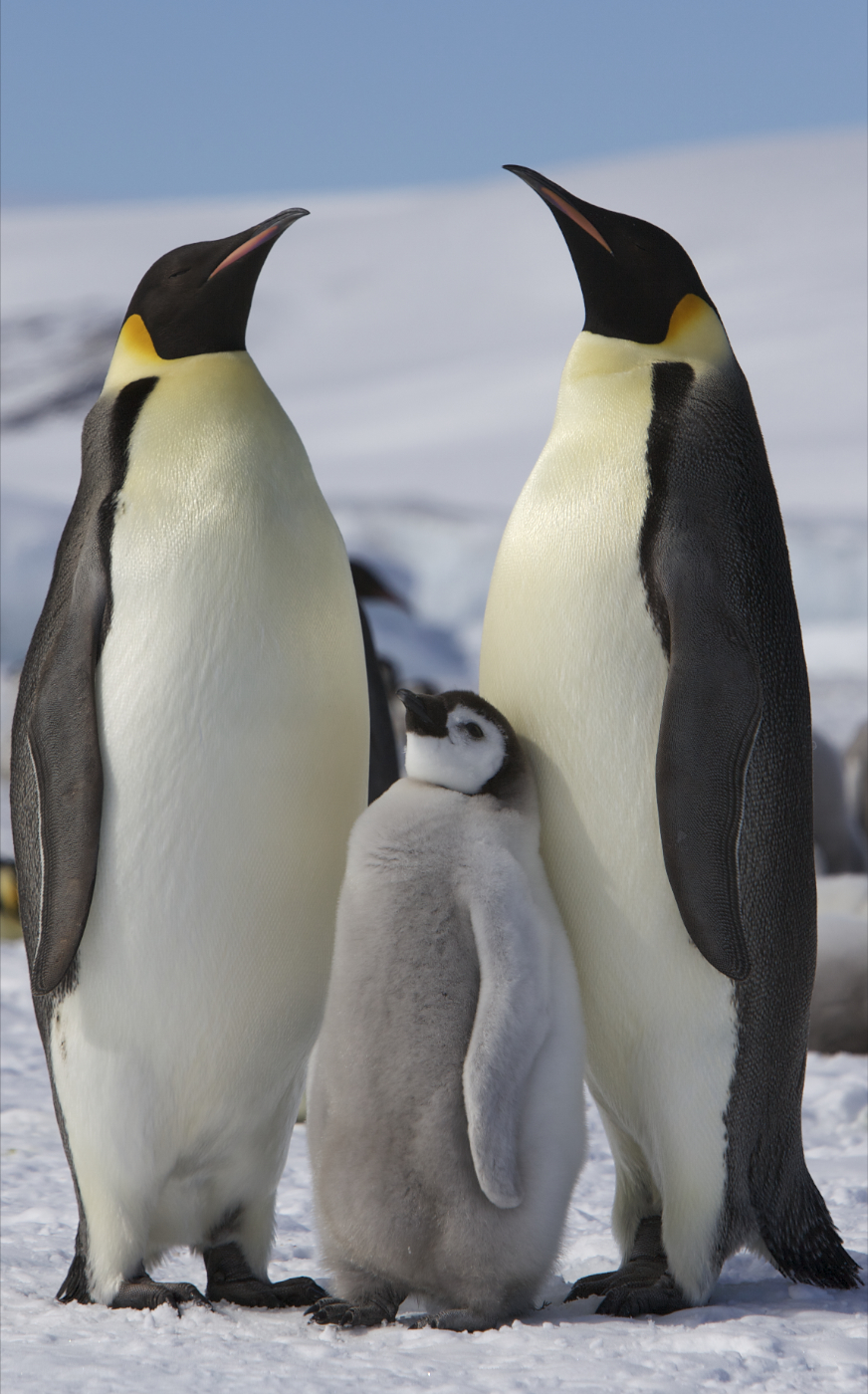 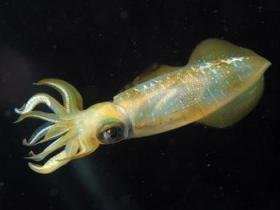 皇帝企鵝
烏賊
分布：南極區域

主要食物:南極磷蝦、腕族類、
烏賊、小魚。
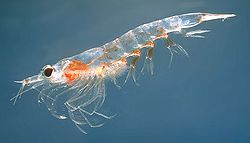 南極磷蝦
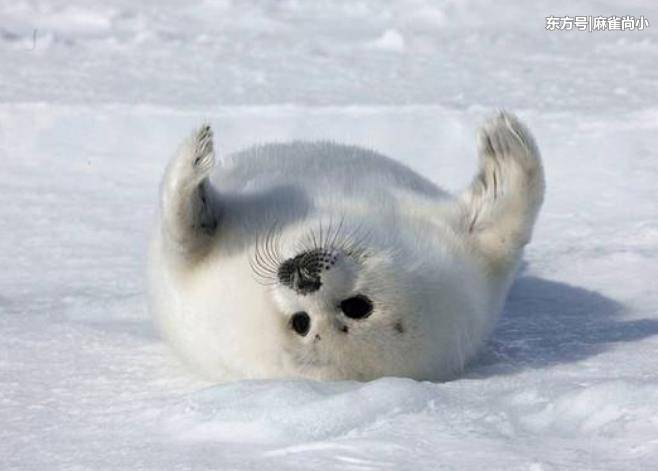 豎琴海豹
分布:亞特蘭大以北到北冰洋間的極地地區。

主要食物:鱈魚、香魚等…

面臨危機:身上的皮毛被做成皮草、布料…
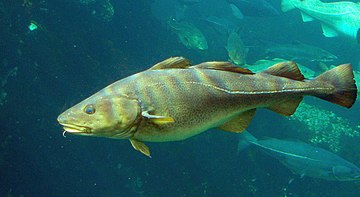 鱈魚
美麗，但卻有著不為人知的哀愁
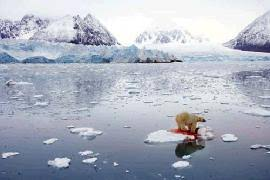 極地，不斷的被破壞，原因…
塑膠垃圾
捕漁船隊向大海丟進大量的垃圾，尤其是塑膠製品，常會綑住極地動物。
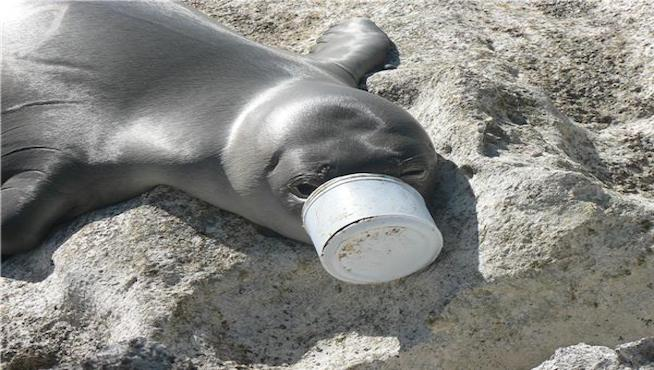 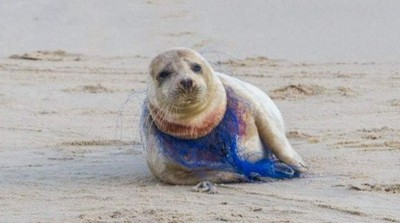 冰山融化




冰山融化會導致南北極動物滅絕、許多國家地區將被淹沒等災難
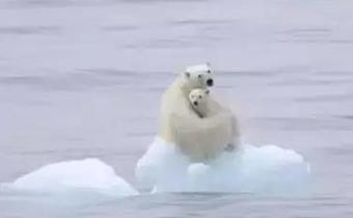 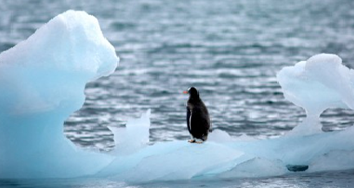 或許無法恢復，但可以改善。
方法:
1.隨手關燈
               2.超過30度才開冷氣
                  3.多搭乘大眾運輸系統
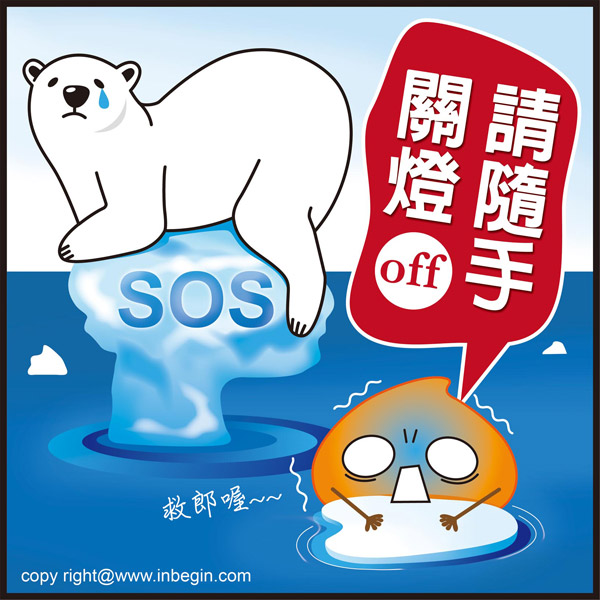 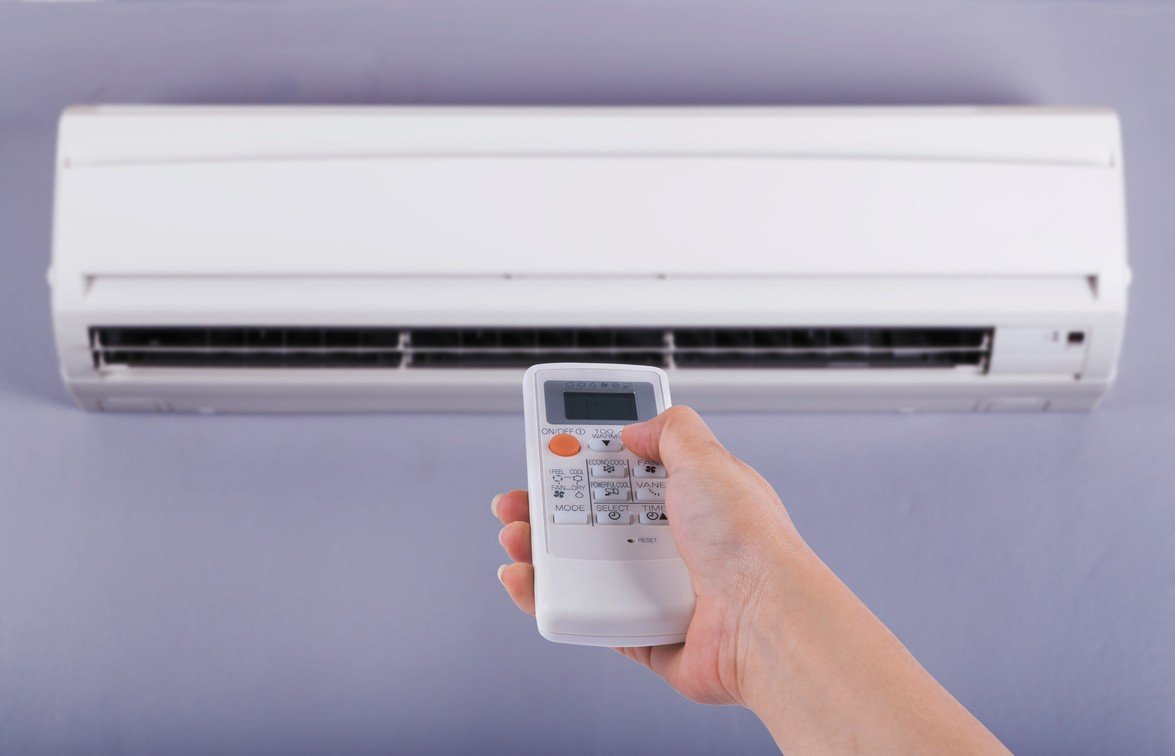 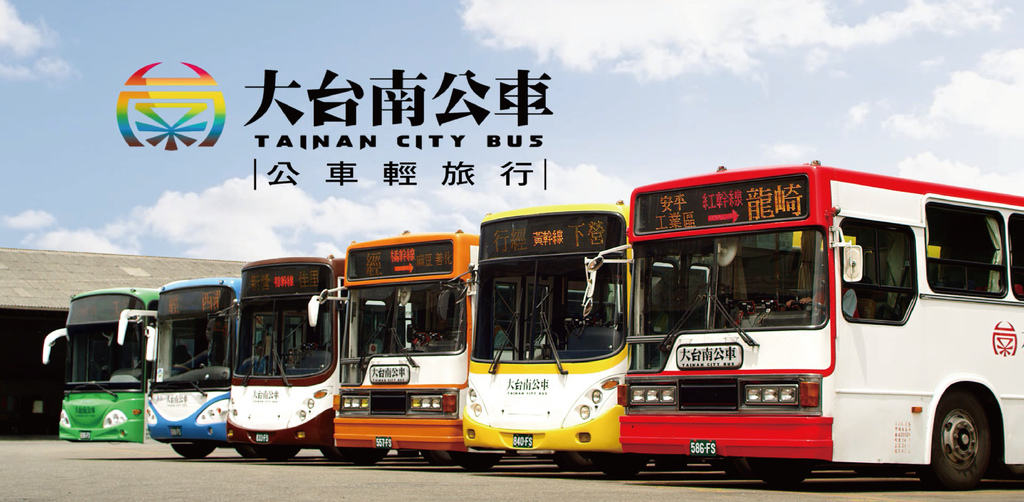 讓我們一起保護極地生態!
謝謝大家!!!
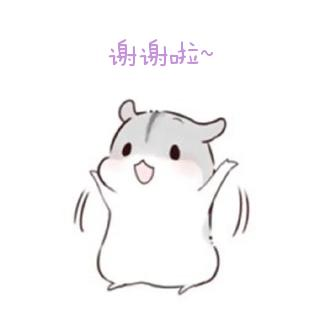 謝謝大家!!!